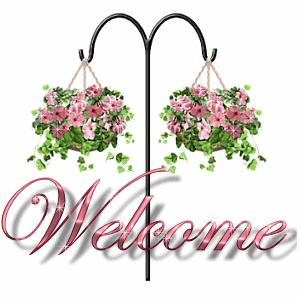 وسهلا
أهلا
الأستاذ الدكتور/ يوسف حسين

أستاذ التشريح وعلم الأجنة 

كلية الطب – جامعة الزقازيق- مصر
دكتوراة من جامعة كولونيا المانيا
جروب الفيس 
د. يوسف حسين (استاذ التشريح)
Frontal  bone
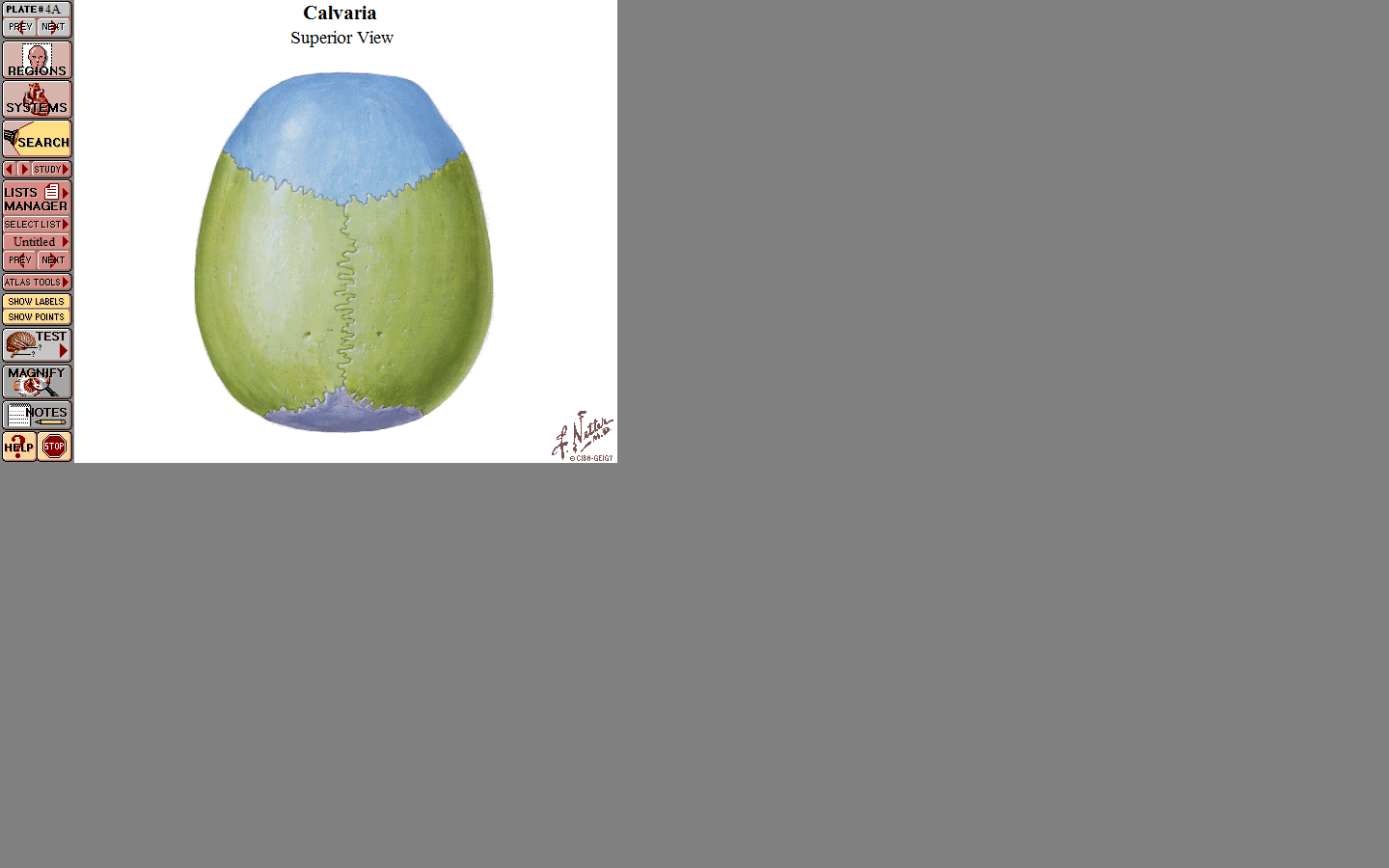 coronal suture
bregma
Parietal  bones
Sagittal suture
lambda
lambdoid suture
Occipital bone
[Speaker Notes: The vertex, the most superior point of the calvaria, is near the midpoint of the sagittal suture.]
metopic suture
Frontal  suture
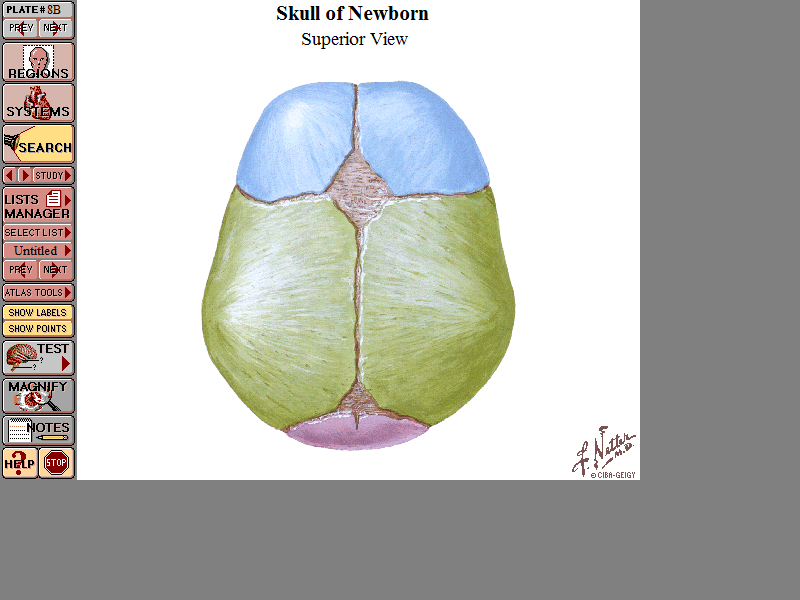 bregma
Anterior fontanelle
lambda
Posterior fontanelle
[Speaker Notes: Union of the halves of the frontal bone begins in the 2nd year. In most cases, the frontal suture is obliterated by the 8th year. However, in approximately 8% of people, a remnant of it, the metopic suture, persists.
Palpation of the fontanelles during infancy, especially the anterior and posterior ones, enables physicians to determine the:
Progress of growth of the frontal and parietal bones.
Degree of hydration of an infant (a depressed fontanelle indicates dehydration).
Level of intracranial pressure (a bulging fontanelle indicates increased pressure on the brain).]
lambda
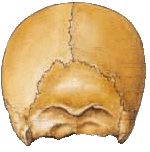 Inion
External occipital protuberance
Superior nuchal line
Mastoid process
Digastric notch
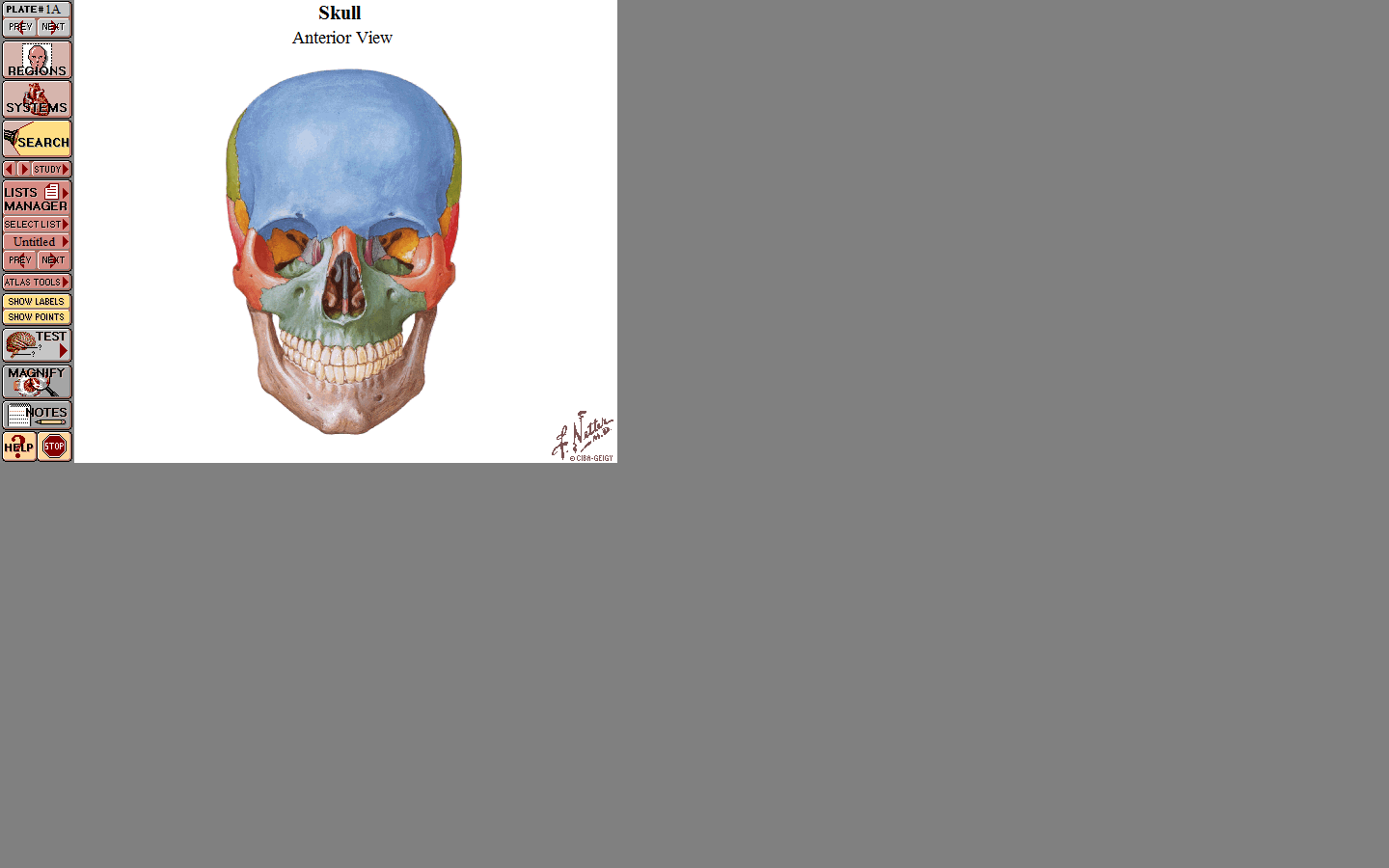 Frontal eminence
Norma frontalis
infraorbital foramen
Superciliary arch
zygomaticofacial foramen
Supraorbital foramen
zygomatic bone
nasion
nasal septum
Inferior concha
Maxilla
Anterior nasal opening
Norma lateralis
Superior temporal line
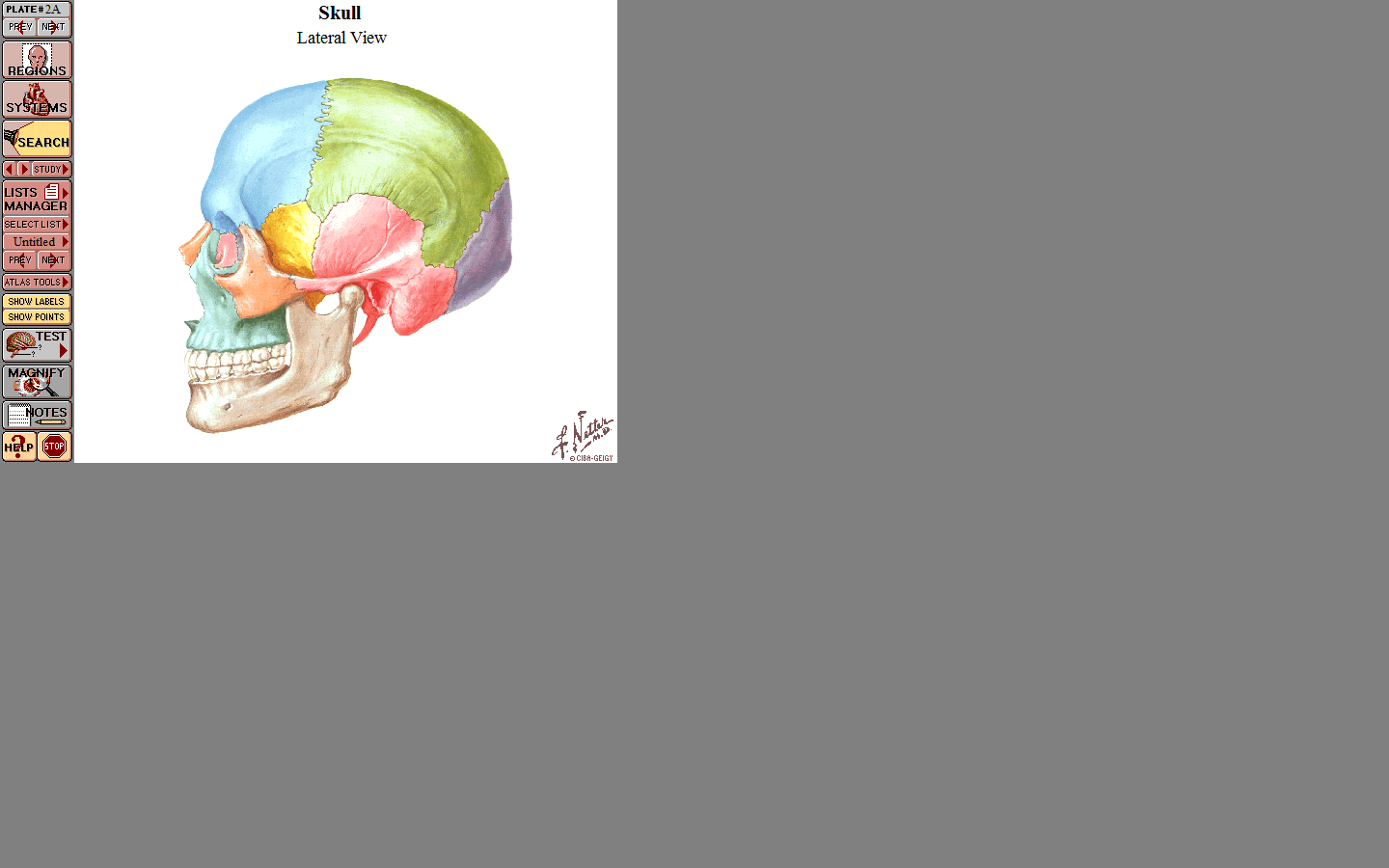 Inferior temporal line
P
F
Pterion
O
S
T
Z
Asterion
M
M
Mastoid process
Zygomatic arch
Styloid process
Squmous suture
mastoid fontanelle
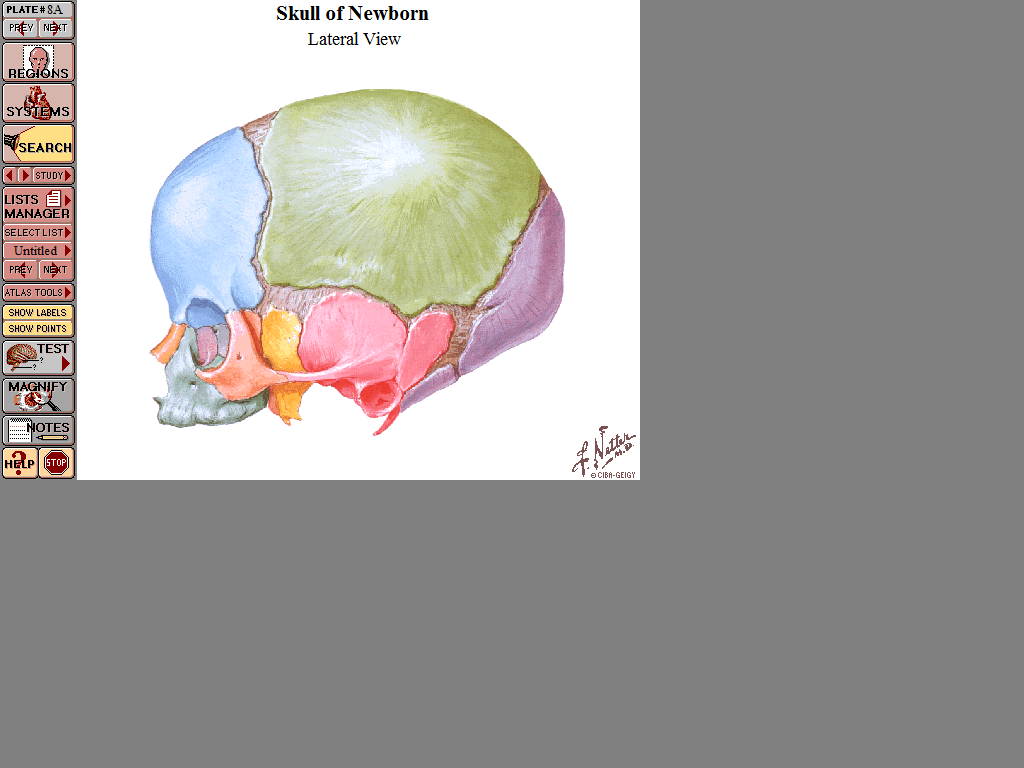 Sphenoidale fontanelle
Skull of new born
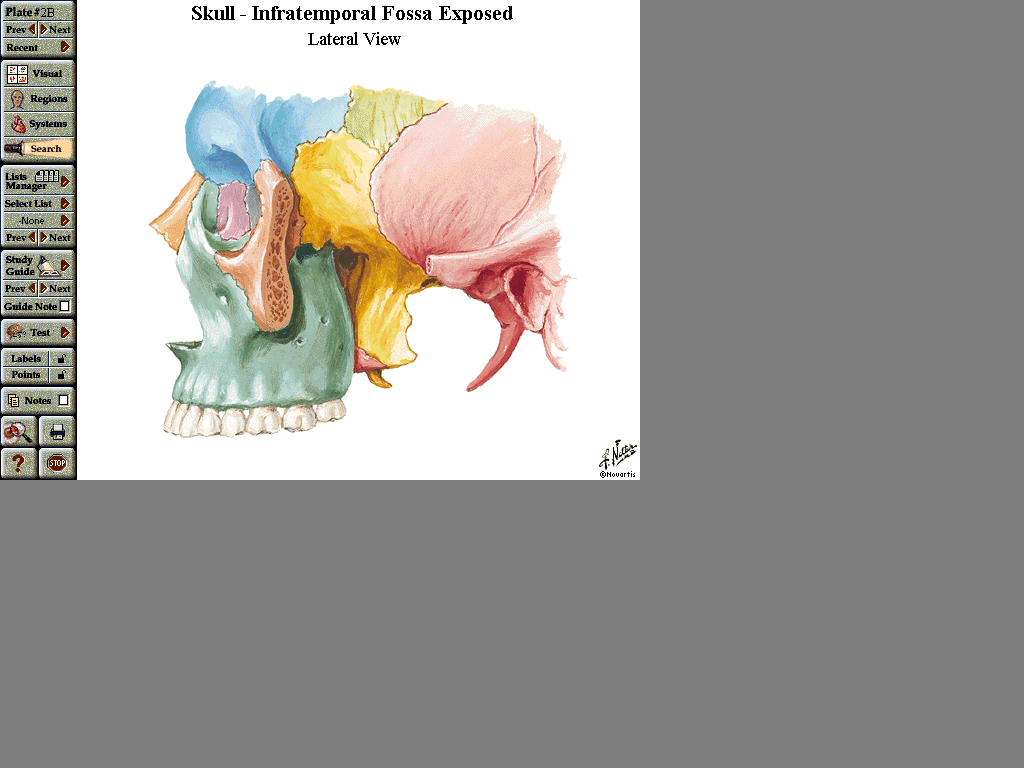 Parietal
Frontal
Temporal
Sphenoid
Z
Maxilla
Infra-temporal surface of greater wing of Sphenoid
Styloid process
Lat. Pterygoid Plate
Maxilla
infratemporal fossa
[Speaker Notes: Boundaries:
Lateral=Ramus of Mandible
Anterior=Maxilla
Medial=Lat. Pterygoid Plate
Roof=Sphenoid
Pterygomaxillary Fissure]
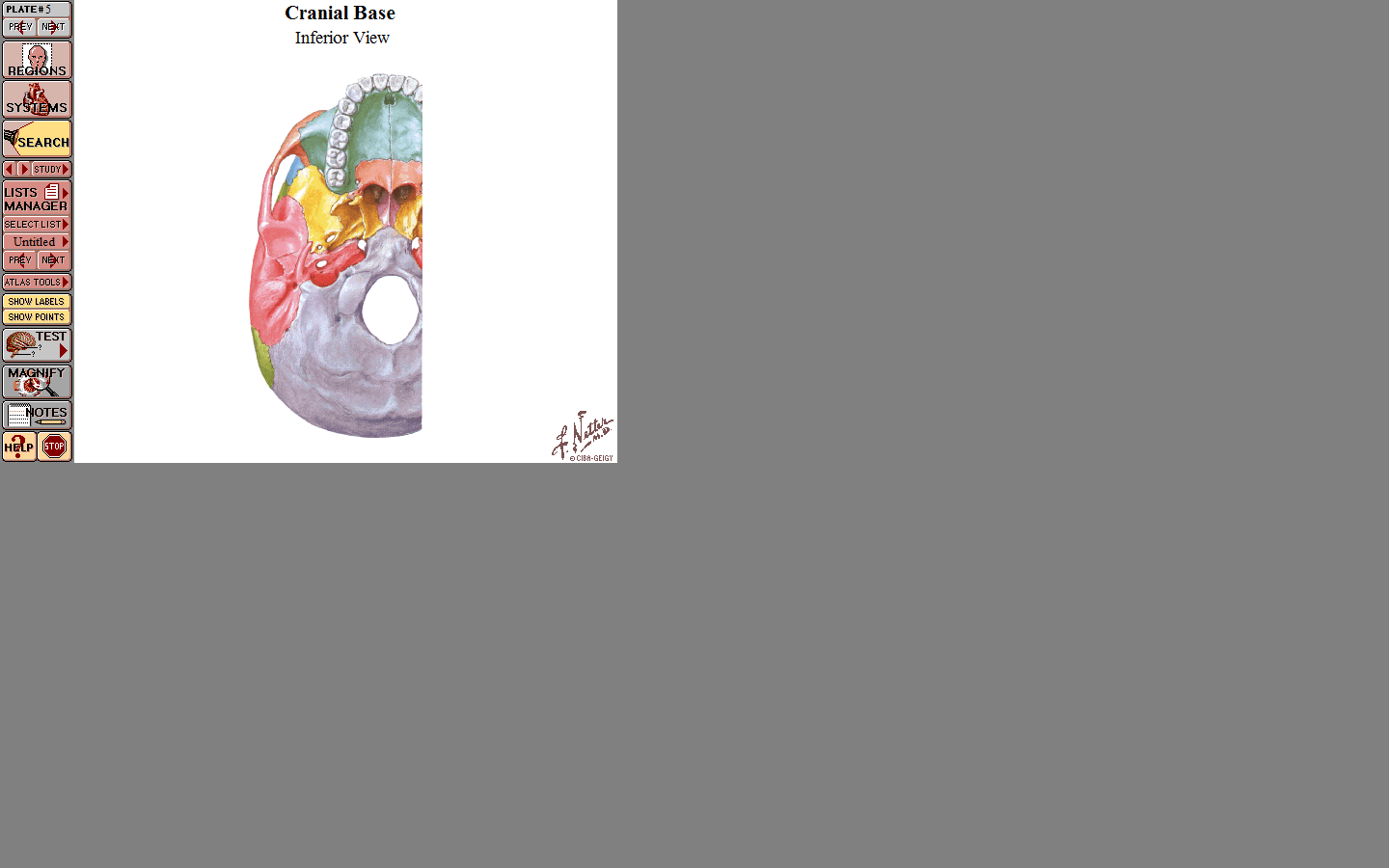 posterior nasal opening
Horizontal palte of maxillary bone
Palatine nobe
Vomer
Foramen 
magnum
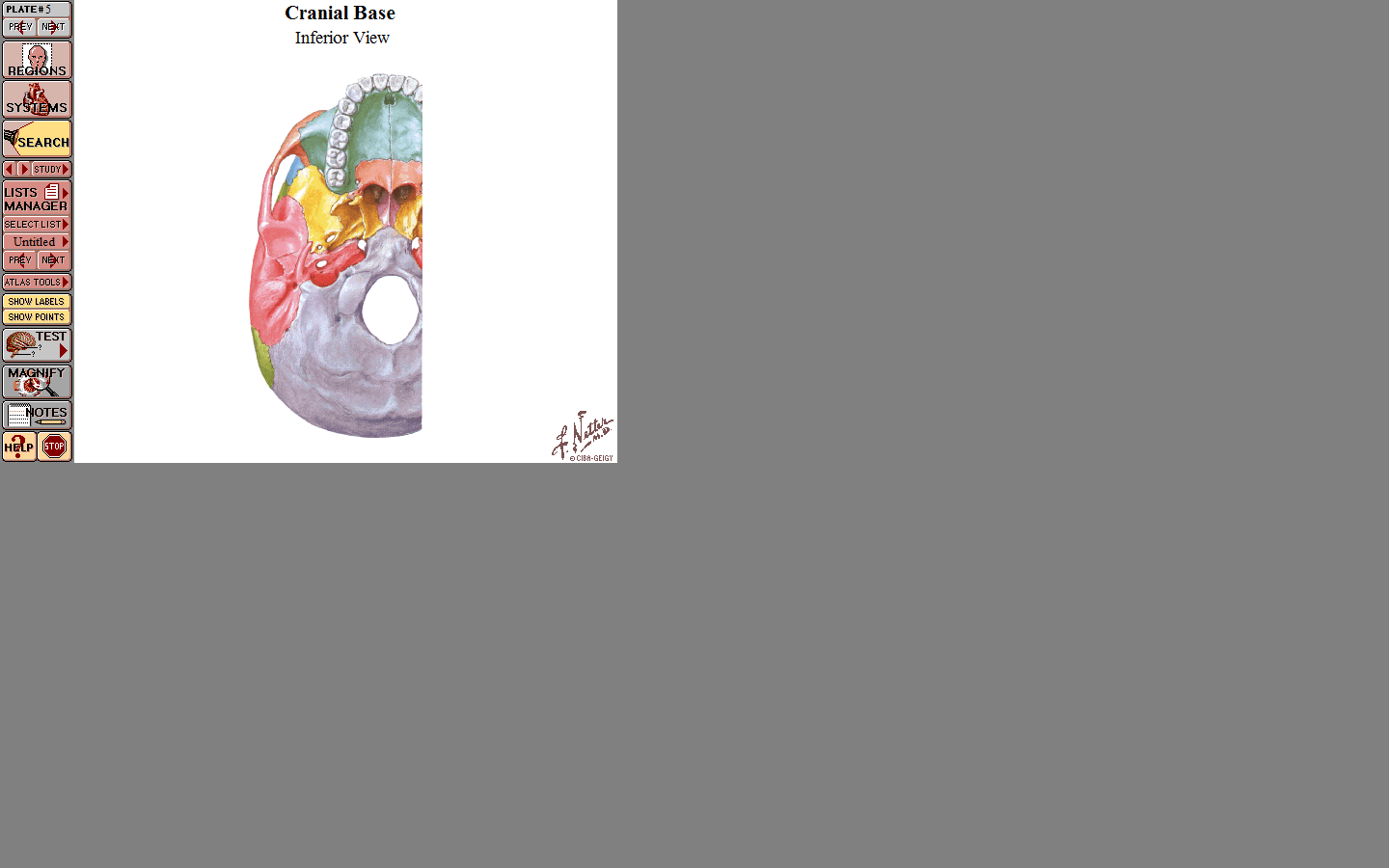 Pterygoid hamulus
Pterygoid fossa
Greater wing of the sphenoid
medial Pterygoid plate
Lateral Pterygoid plate
Foramen 
magnum
Scaphiod fossa
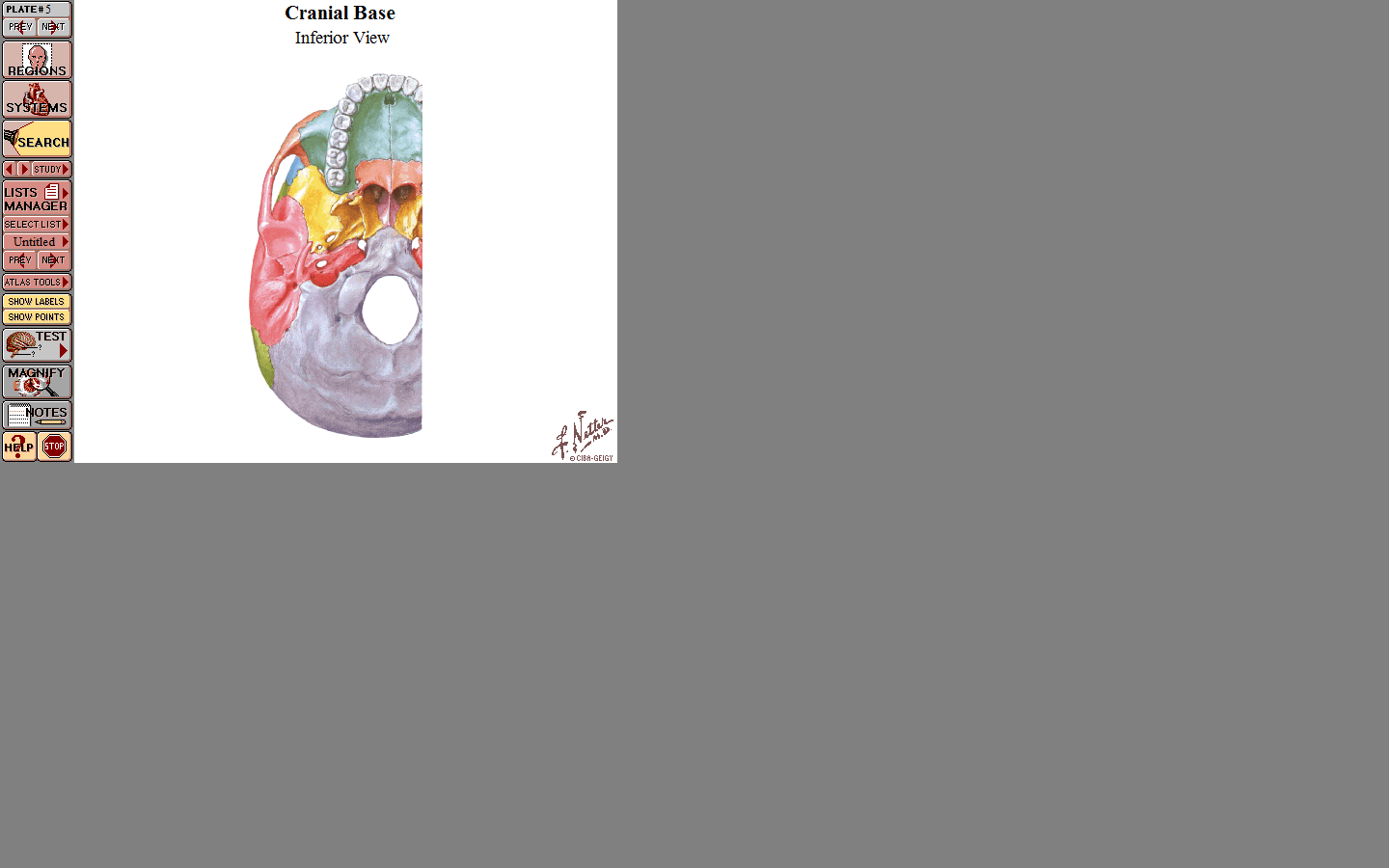 Foramen ovale
Petrous part of temporal bone
Foramen spinosum
stylomastoid foramen
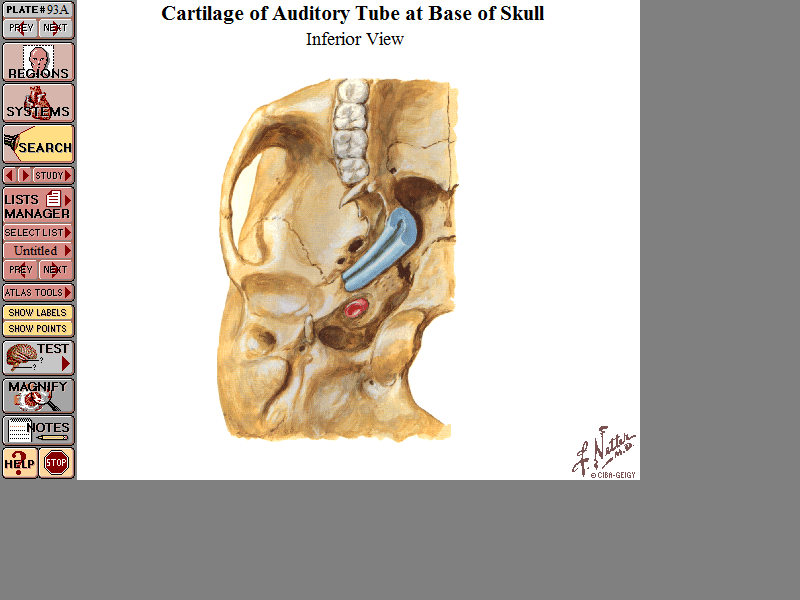 Infratemporal surface of greater wing of the sphenoid
F. lacerum
Foramen ovale
Mand. fossa
Foramen spinosum
Petrous part of temporal bone
Jugular Foramen
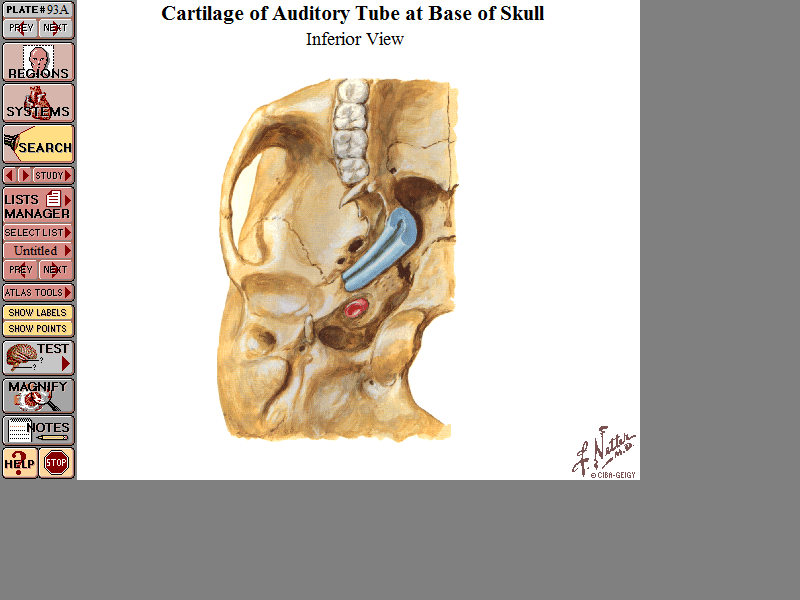 Maxillary tuberosity
Basisphenoid
Internal carotid artery in Carotid foramen
Foramen lacerum
Petrous part of temporal bone
Jugular foramen
Occipital Bone
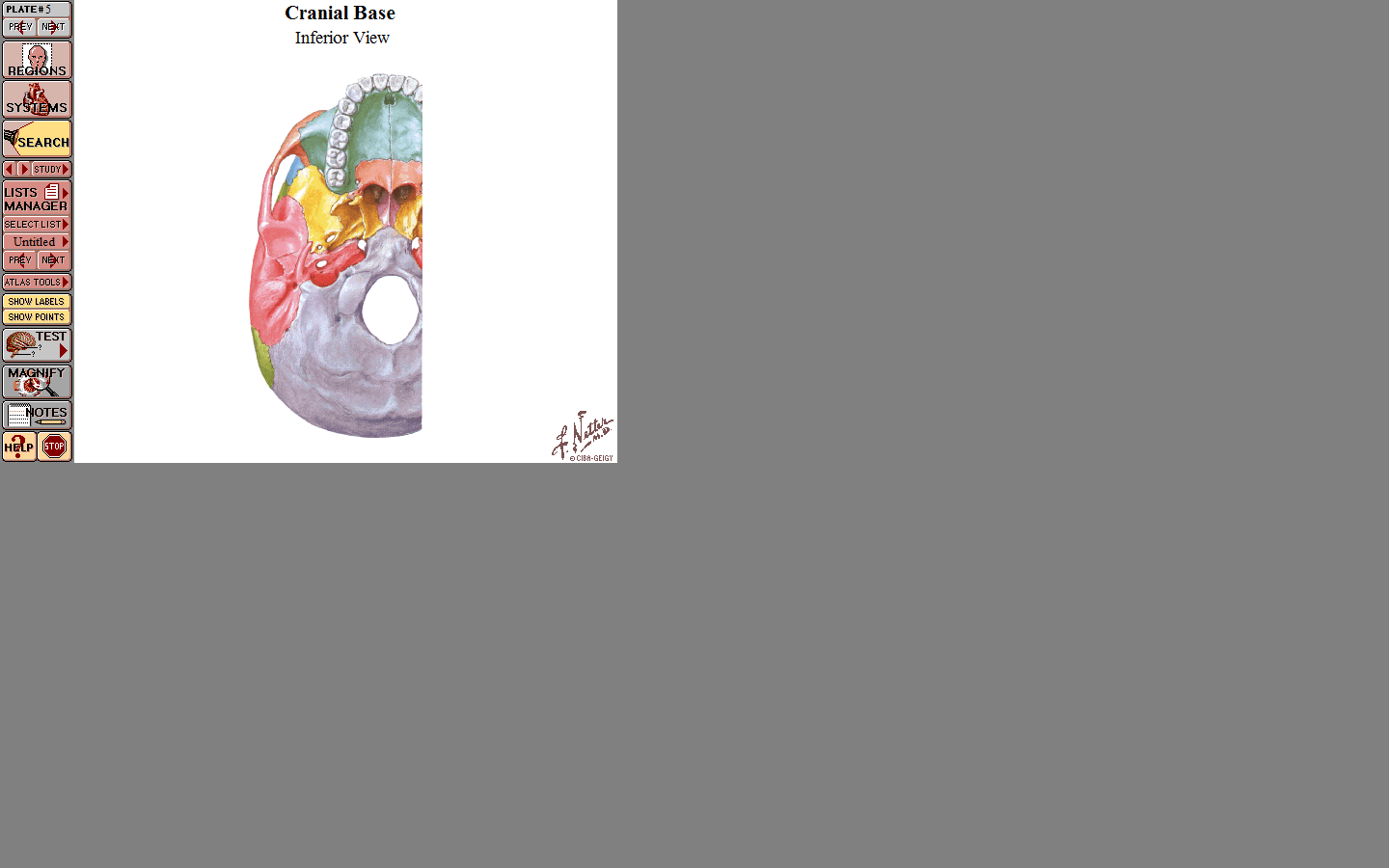 Hypoglossal canal
Basisphenoid
Articular eminence
Foramen magnum
mandibular fossa
Occipital condyle
Squamous part of Occipital Bone
Condylar canal
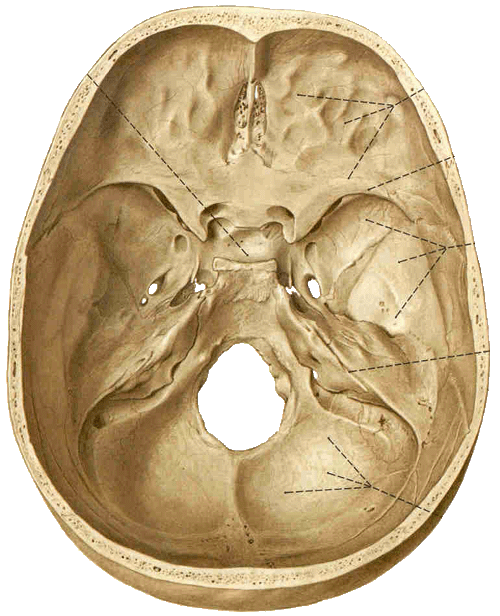 Optic Canal
Crista Galli
Foramen Rotundum
Cribiform plate
Lesser Wing 
of the Sphenoid
Foramen Lacerum
Greater Wing 
of the Sphenoid
Foramen ovale
Foramen Spinosum
Jugular Foramen
Sigmoid sulcus
Frontal crest
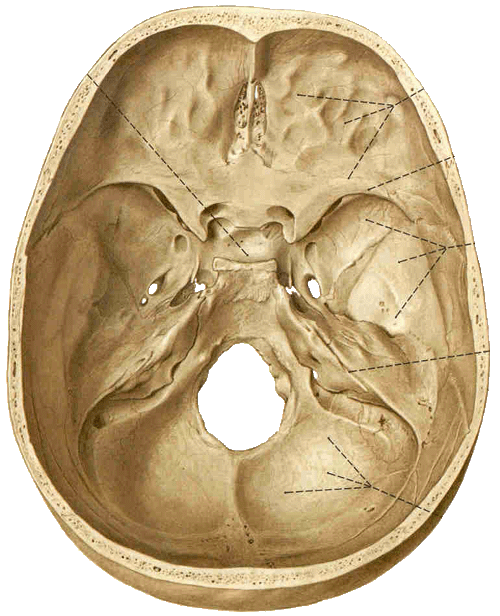 Hypophyseal fossa
Superior orbital fissure
Anterior clinoid process
clivus
Foramen Magnum
Transverse sulcus
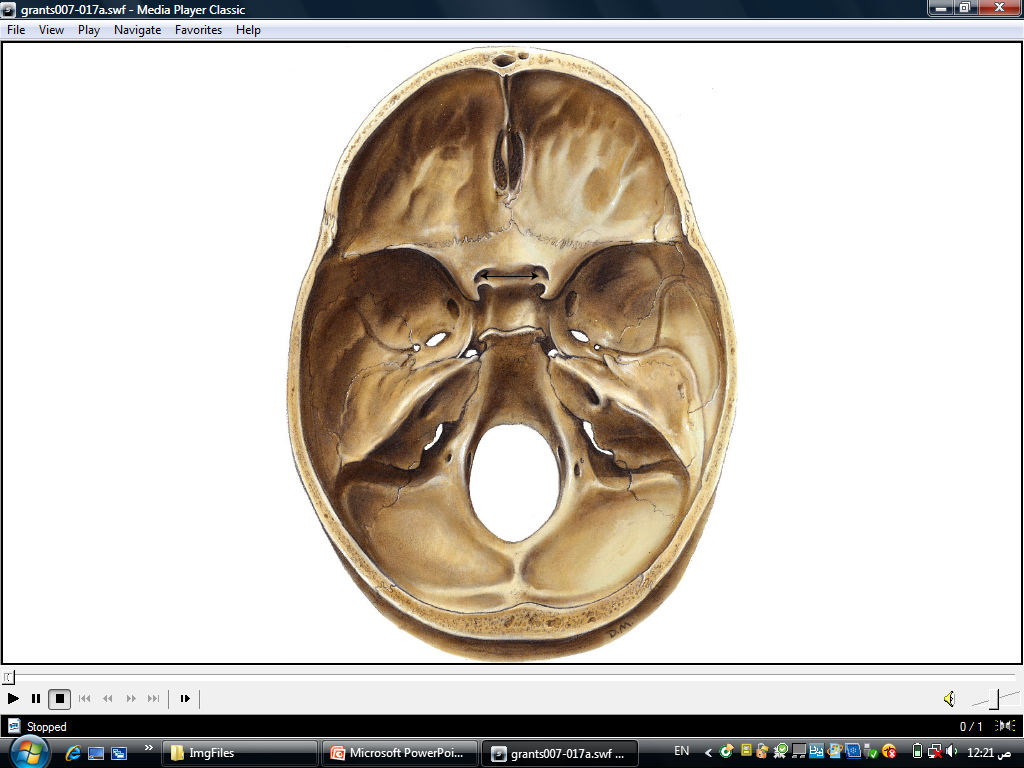 Squamus part of temporal bone
Foramen rotundum
Foramen ovale
Foramen spinosum
Anterior surface of Petrous part of temporal bone
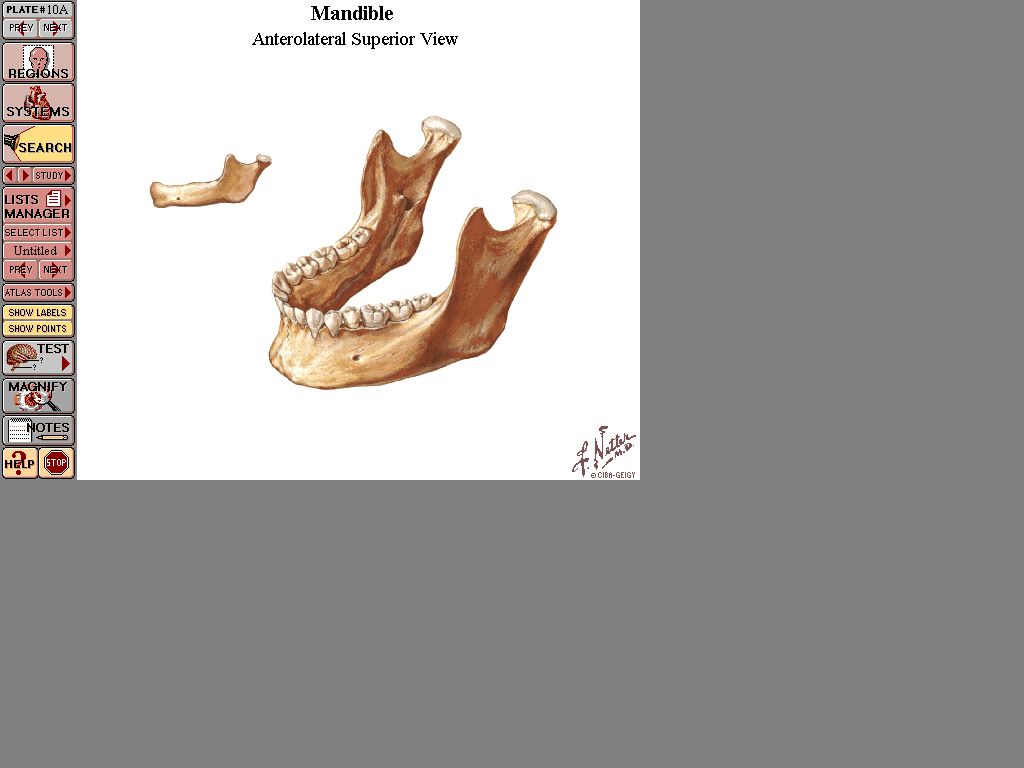 Oblique line
alveolar border
Mental foramen
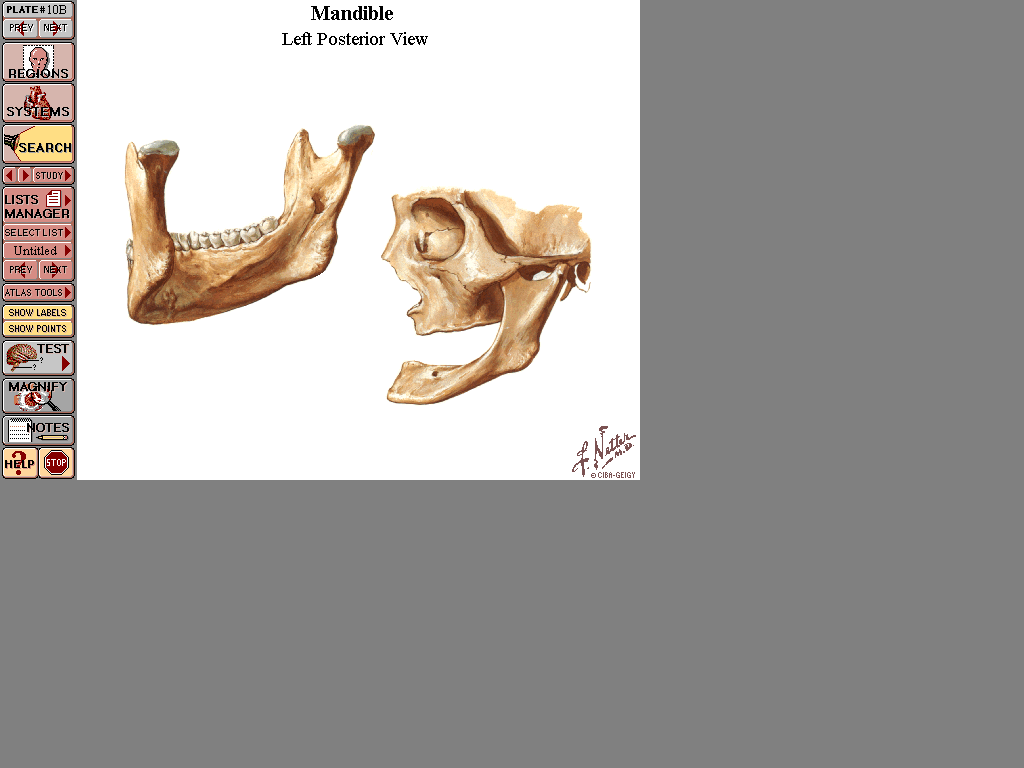 Subligual fossa
Mylohyoid line
Superior genial tubercle
Submandibular fossa
Inferior genial tubercle
digastric fossa
Mandibular notch
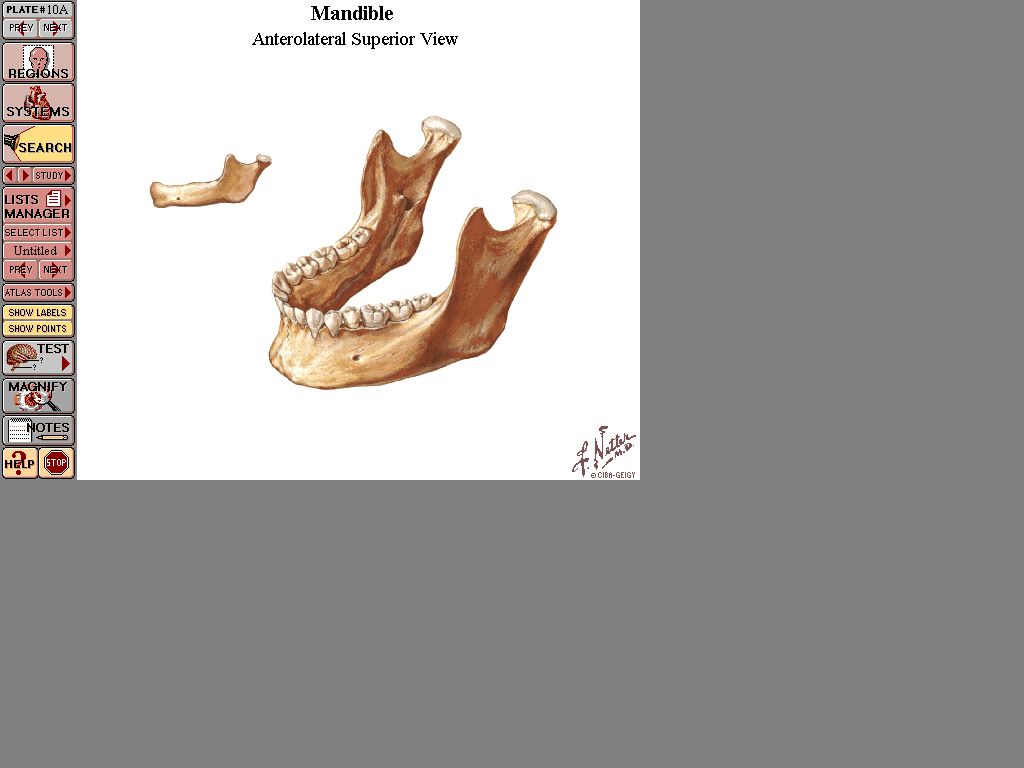 Pterygoid fovea
Coronoid process
Condylar process
Head
Neck of mandible
Outer surface of Ramus
Angle of mandible
Oblique line
Coronoid process
Mandibular notch
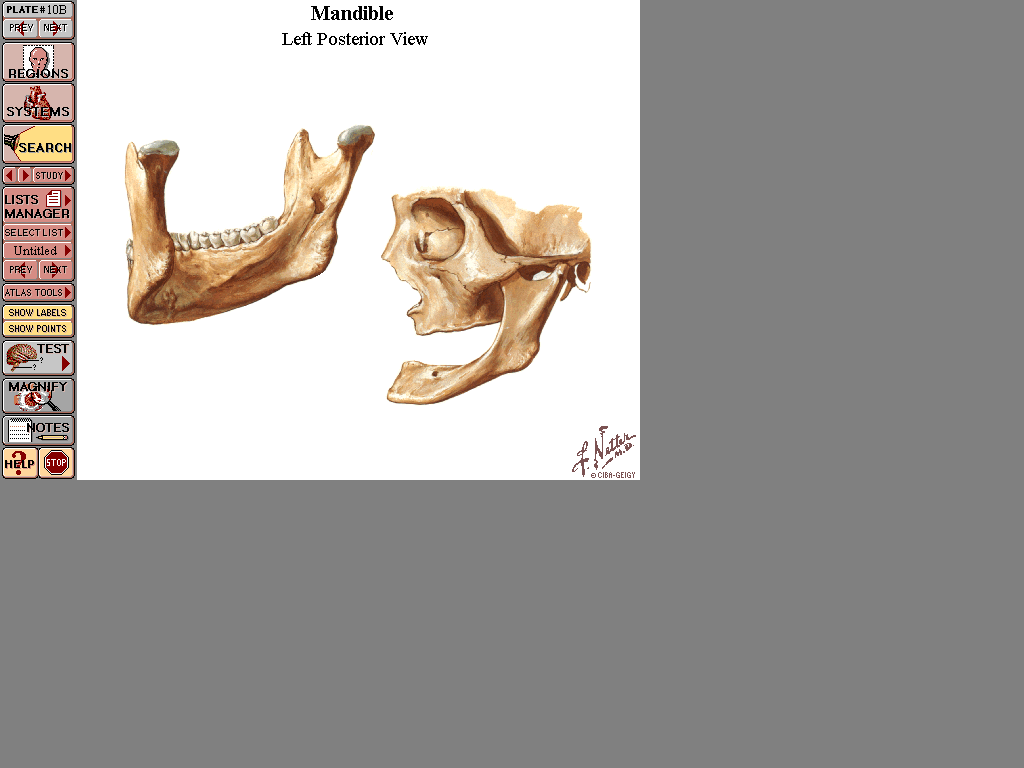 Condylar process
Lingula
Mylohyoid line
Mandibular foramen
Mylohyoid groove
Rough area
Foramen Transverserium
Typical vertebrae (C3 to C6)
Transverse process
Vertebrae Body
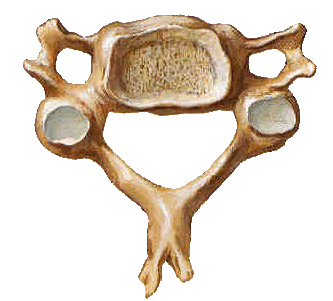 Uncinate process
Vertebral foramen
Bifid Spine
Anterior tubercle
Anterior arch
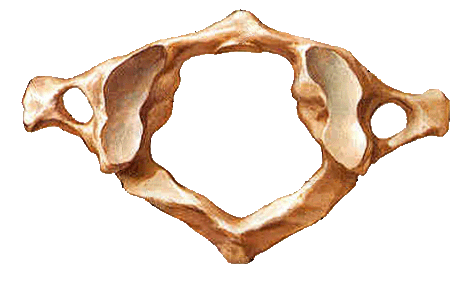 dental fovea
Kidney-shaped superior Articular facet
Atlas
Groove for vertebral artery
Posterior tubercle
posterior arch
Superior surface C 1 Atlas
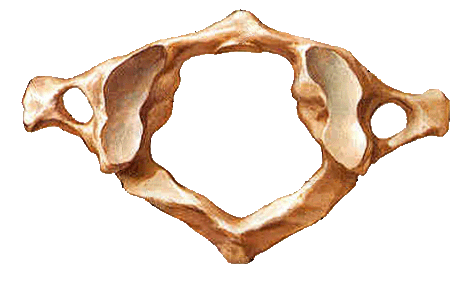 Kidney-shaped Articular facet
Superior surface C 1
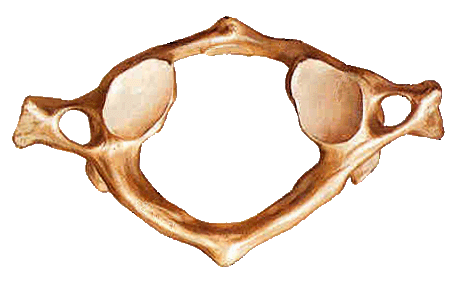 Circular  Articular facet
Inferior surface C1
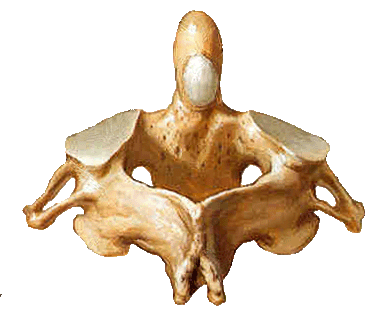 Dens (odontoid process)
Posterior articular facet for transverse ligament
Spinous process
Posterio- superior surface C 2 Axis
Basilar part occipital bone
occipital condyle
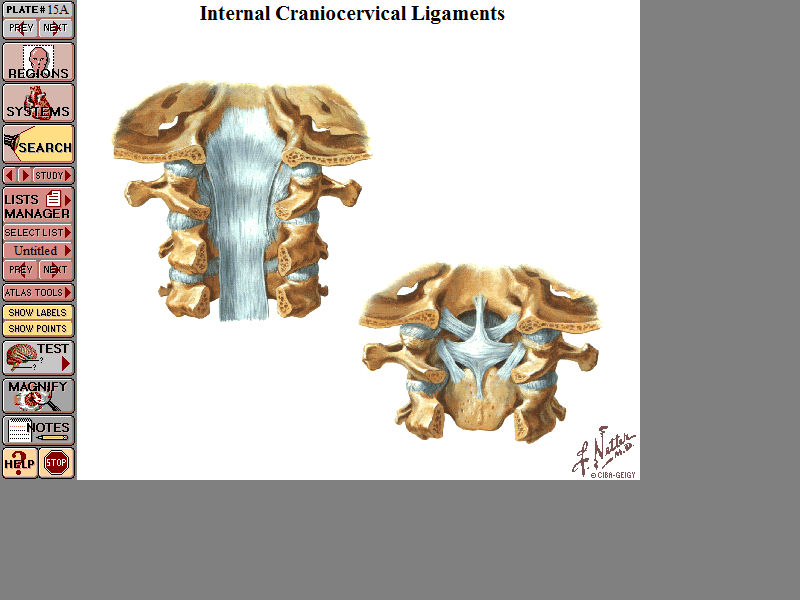 Vertical part of Cruciform (cruciate) ligament
Alar ligment
Transverse ligament (horizontal part of cruciate ligament)
Ligament attached to axis
Foramen Transversarium
Body
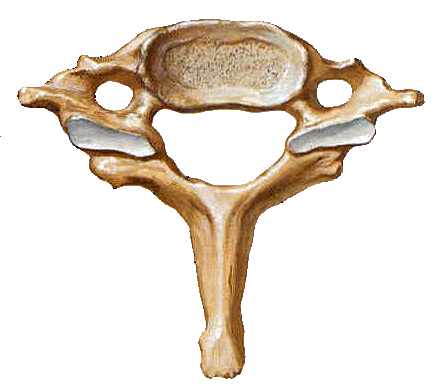 Spinous processes
C 7 Vertebra
Atlas
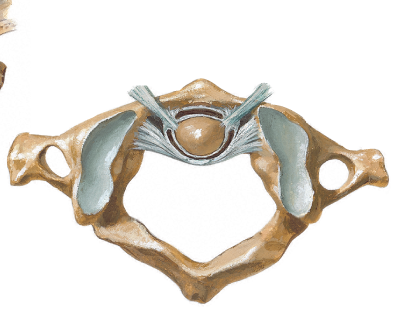 Dens of axis
Transverse ligament of atlas
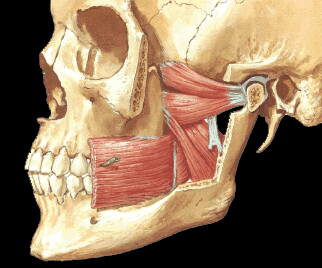 Muscles of Mastication
3
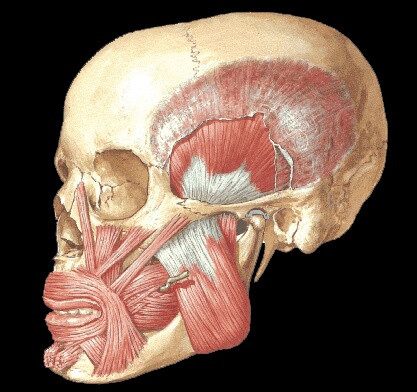 4
1
Temporalis
Masseter
Lateral Pterygoid
Medial pterygoid
2
[Speaker Notes: Masseter is the most superficial, medial pterygoid is the most deepest]
Temporalis
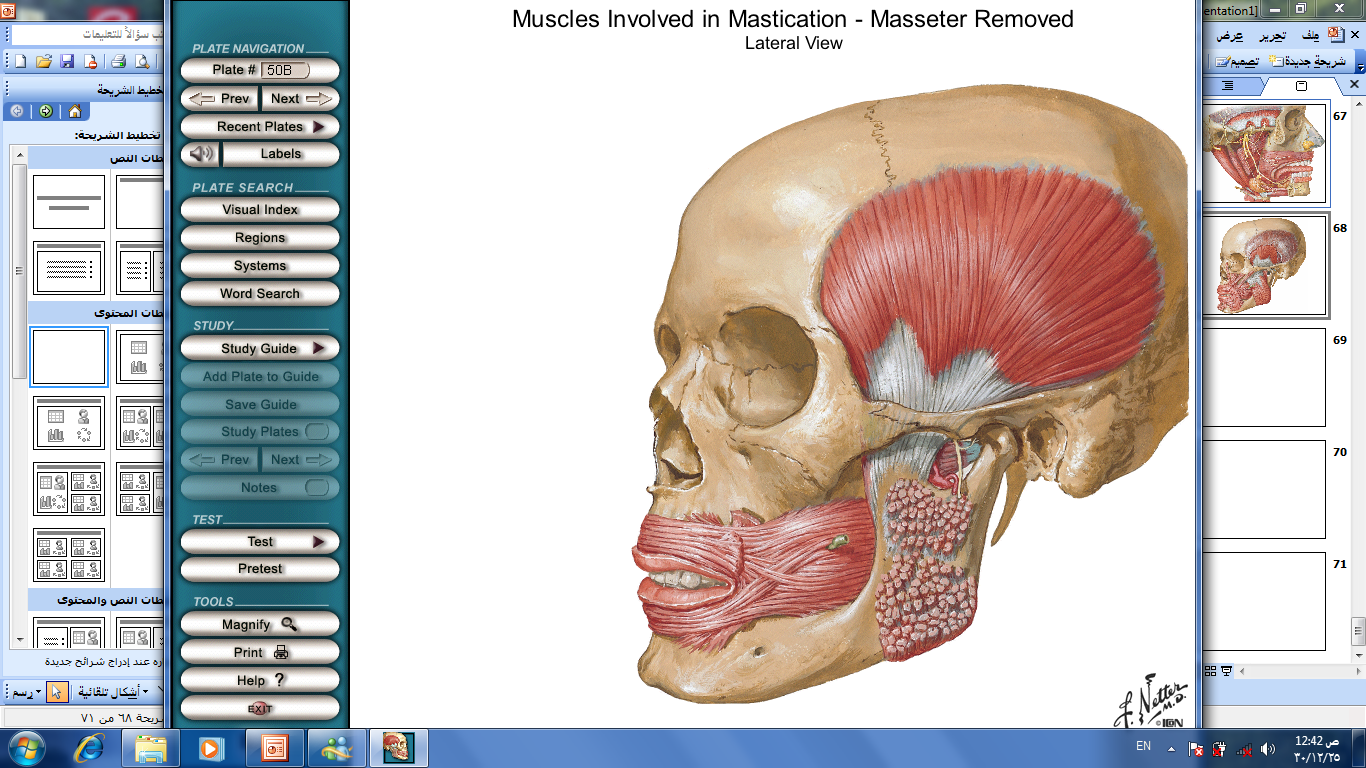 Temporalis muscle
Tendon of Temporalis
zygomatic arch.
Tendon of Temporalis in
Infratemporal fossa
Coronoid process
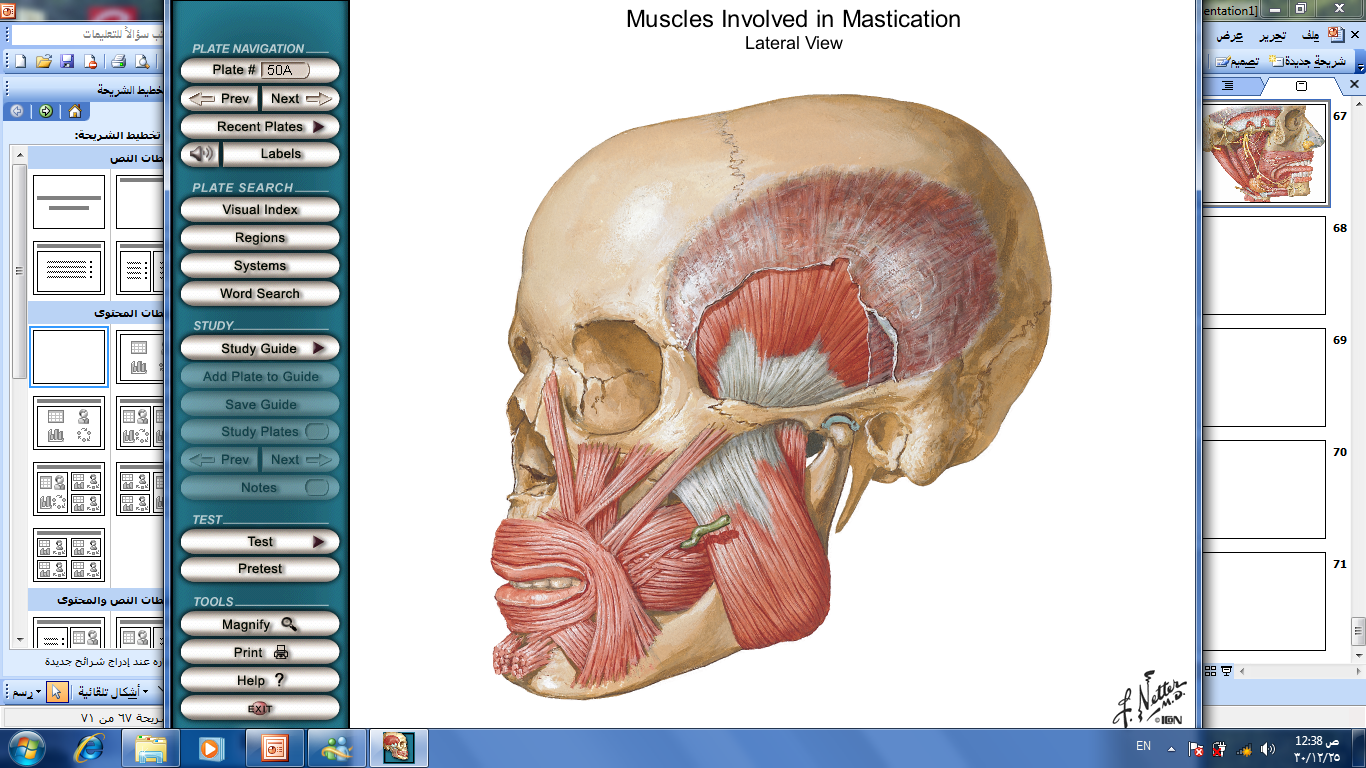 Masseter
 muscle
Deep fibers
Superficial fibers
Masseter
Pterygoid muscles
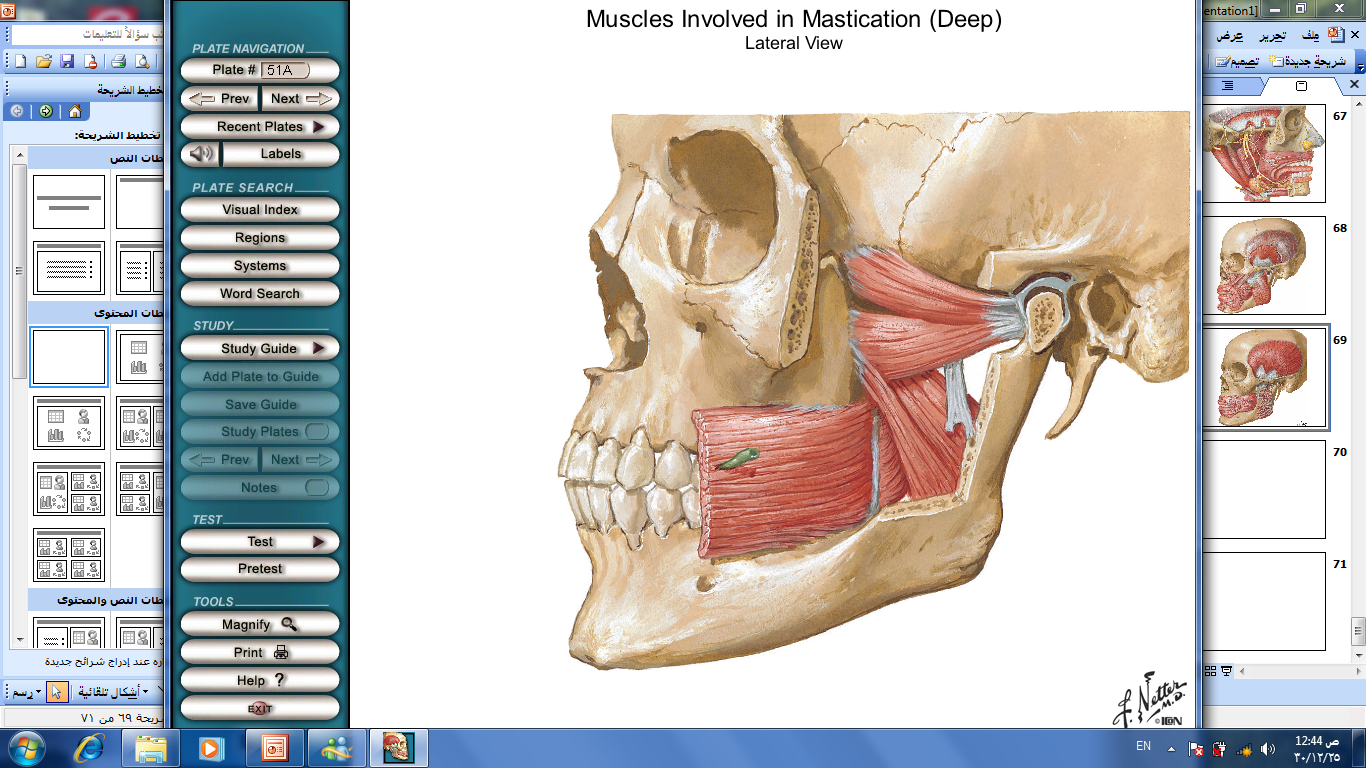 Upper head of Lateral pterygoid
lower head of Lateral Pterygoid
Deep  head of Medial Pterygoid
Superficial  head of Medial Pterygoid
[Speaker Notes: Embrace  the lower head of Lateral Pterygoid]
lateral Pterygoid
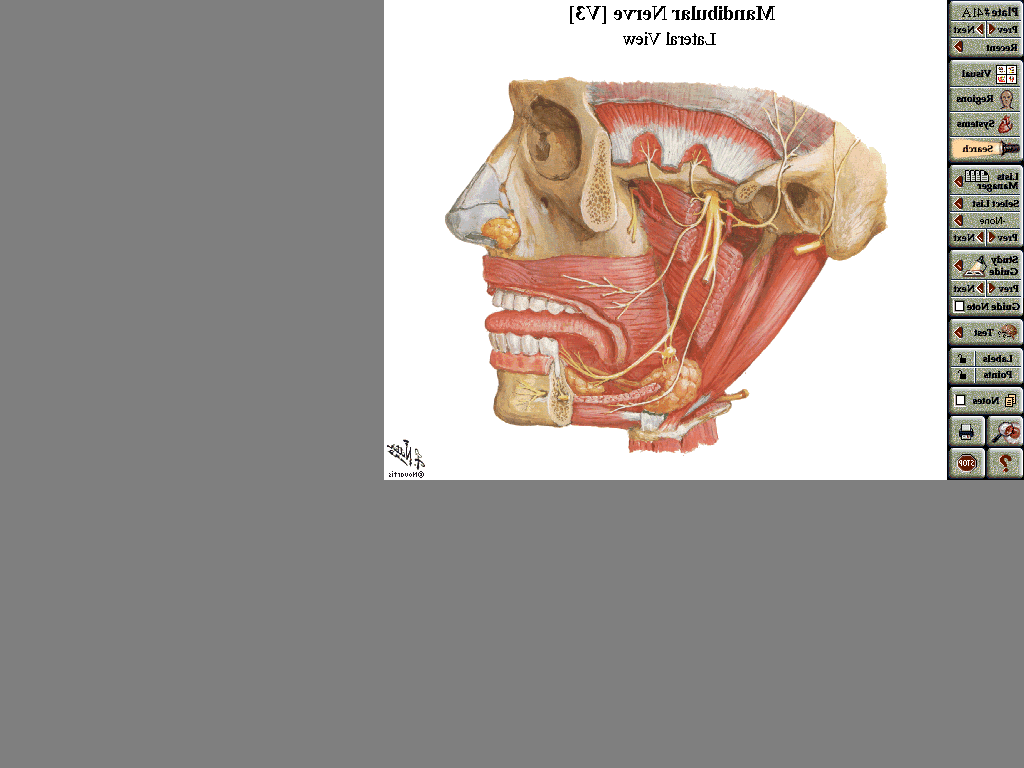 Maxillary artery (3rd)
Mandibular  nerve
Buccal nerve
Chorda tympani
Middle meningeal artery
lingual nerve
Auriculo-temporal nerve
Inferior alveolar nerve
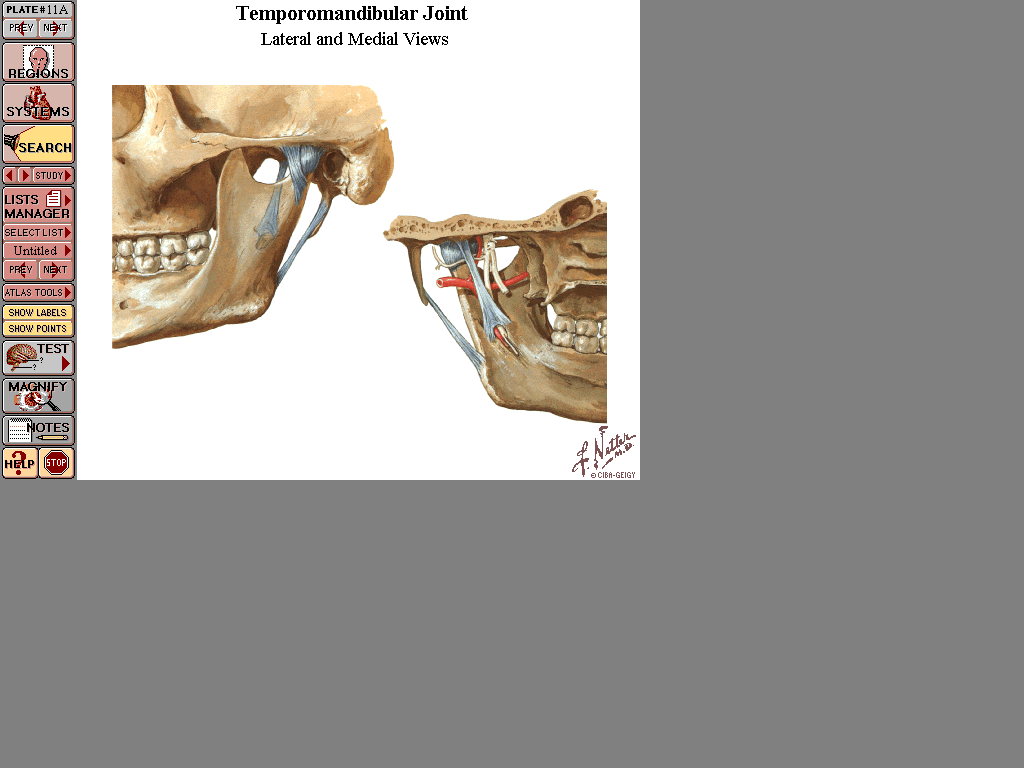 Temporomandibular 
ligament
Sphenomandibular 
ligament
Stylomandibular 
ligament
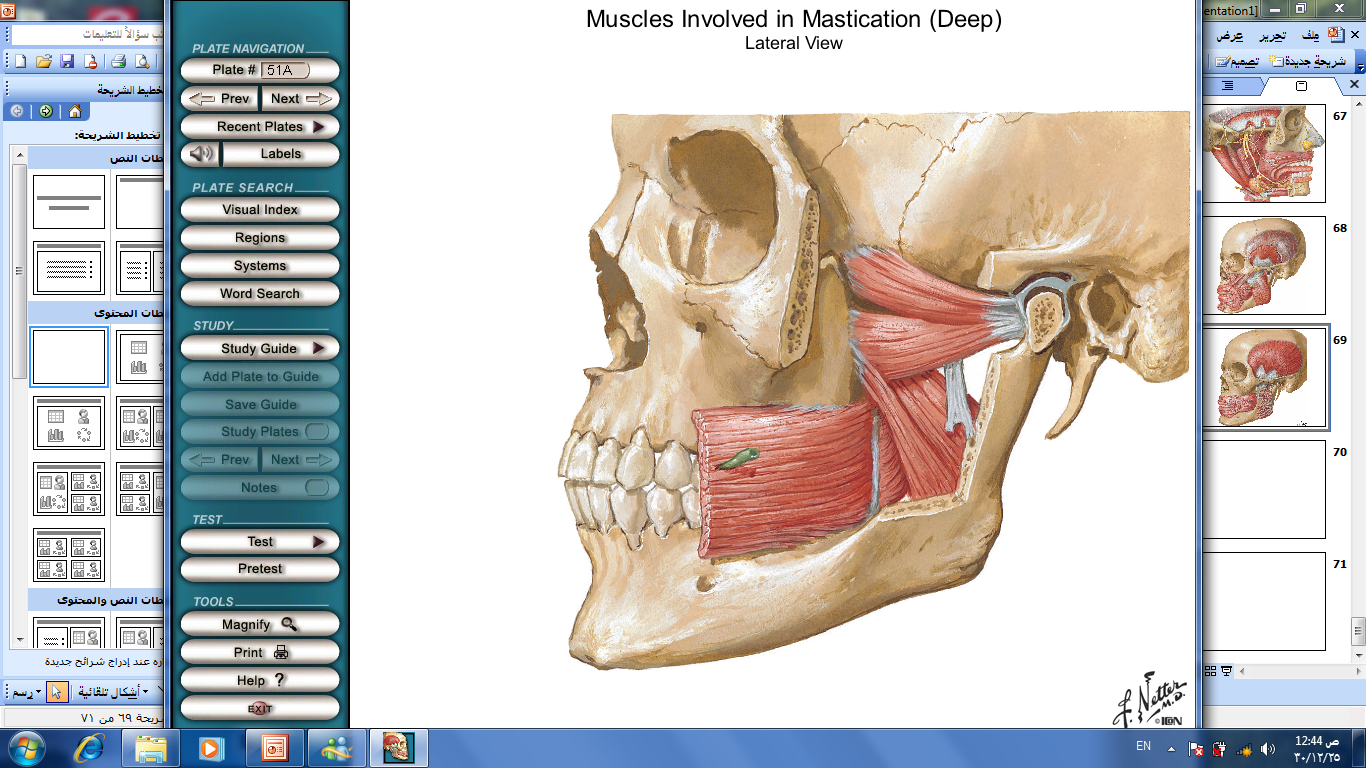 Buccinator
Superior constrictor of pharynx
Pterygomandibular ligament or raphe